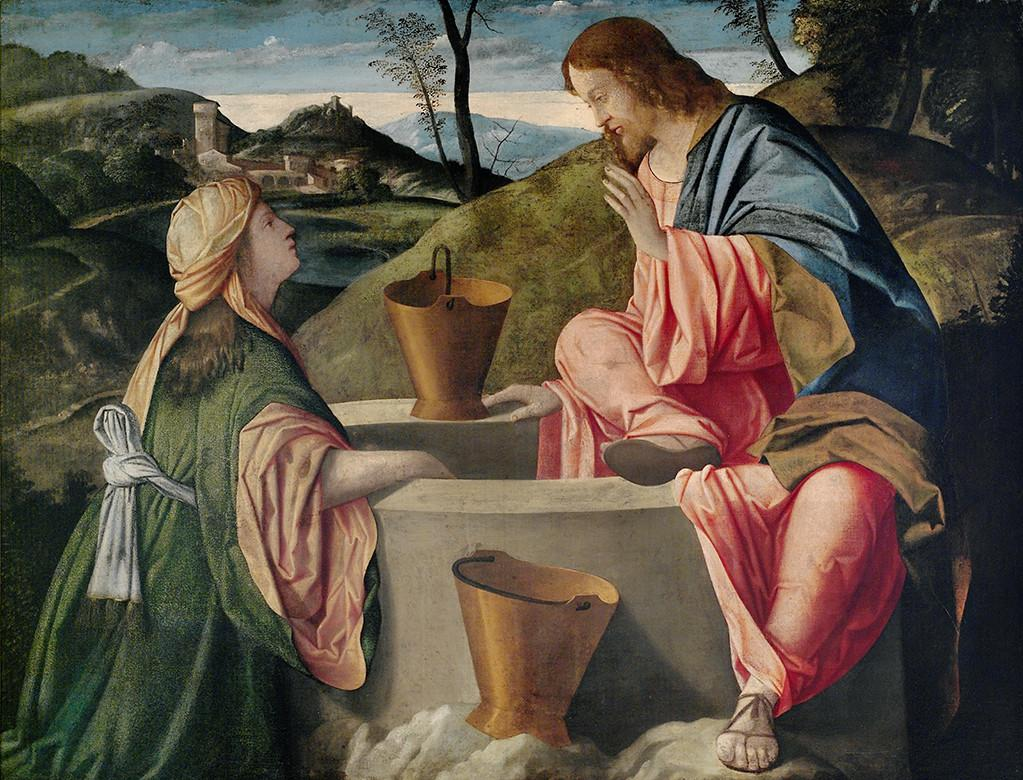 RAZGOVARATI S ISUSOMI UPOZNAVATI GA
KORIZMENE KATEHEZE U POŽEŠKOJ BISKUPIJI

Petak pred Treću korizmenu nedjelju 
10. ožujka 2023.
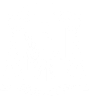 Iv 4,5-42
KORIZMENA KATEHEZA PETKOM
10. ožujka 2023.
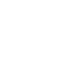 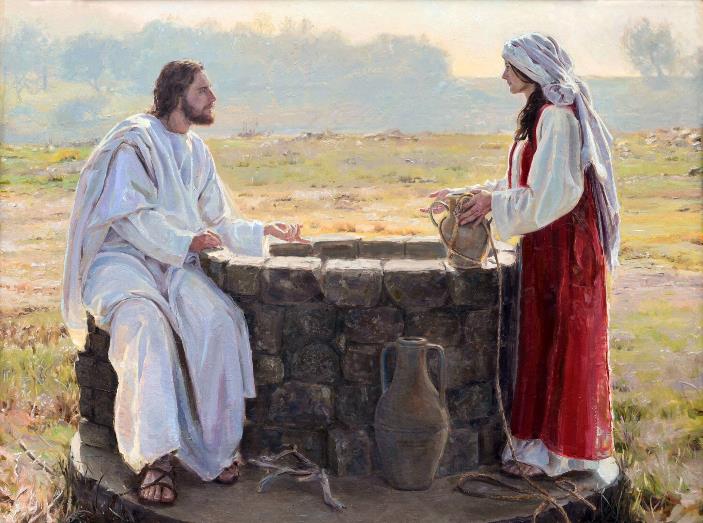 Dođe dakle u samarijski grad koji se zove Sihar, blizu imanja što ga Jakov dade svojemu sinu Josipu. Ondje bijaše zdenac Jakovljev.
Isus je umoran od puta sjedio na zdencu. Bila je otprilike šesta ura. Dođe neka žena Samarijanka zahvatiti vode. Kaže joj Isus: »Daj mi piti!«
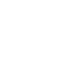 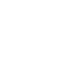 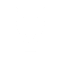 EVANĐEOSKI TEKST
PITANJA ZA RAZMIŠLJANJE
KATEHETSKO IZLAGANJE
POTICAJI ZA DJELOVANJE
Iv 4,5-42
KORIZMENA KATEHEZA PETKOM
10. ožujka 2023.
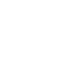 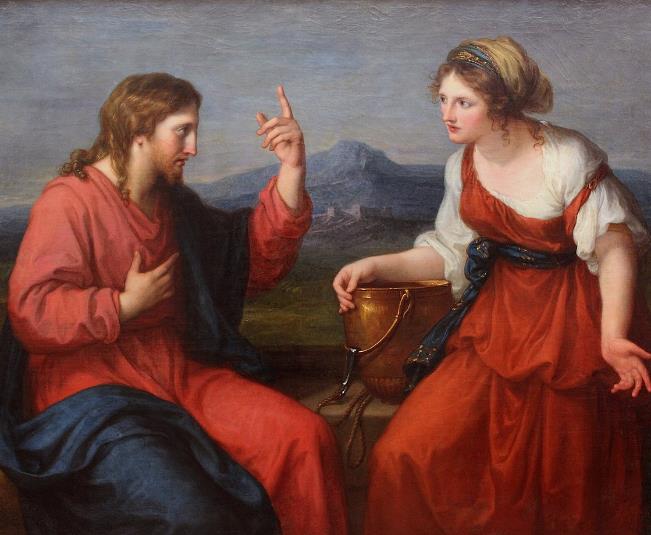 Njegovi učenici bijahu otišli u grad kupiti hrane. Kaže mu na to Samarijanka: »Kako ti, Židov, išteš piti od mene, Samarijanke?« Jer Židovi se ne druže sa Samarijancima. Isus joj odgovori: »Kad bi znala dar Božji i tko je onaj koji ti veli: ‘Daj mi piti’, ti bi u njega zaiskala i on bi ti dao vode žive.«
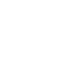 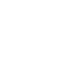 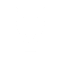 EVANĐEOSKI TEKST
PITANJA ZA RAZMIŠLJANJE
KATEHETSKO IZLAGANJE
POTICAJI ZA DJELOVANJE
Iv 4,5-42
KORIZMENA KATEHEZA PETKOM
10. ožujka 2023.
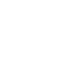 Odvrati mu žena: »Gospodine, ta nemaš ni čime bi zahvatio, a zdenac je dubok. Otkuda ti dakle voda živa? Zar si ti možda veći od oca našeg Jakova koji nam dade ovaj zdenac i sam je iz njega pio, a i sinovi njegovi i stada njegova?« Odgovori joj Isus: »Tko god pije ove vode, opet će ožednjeti.
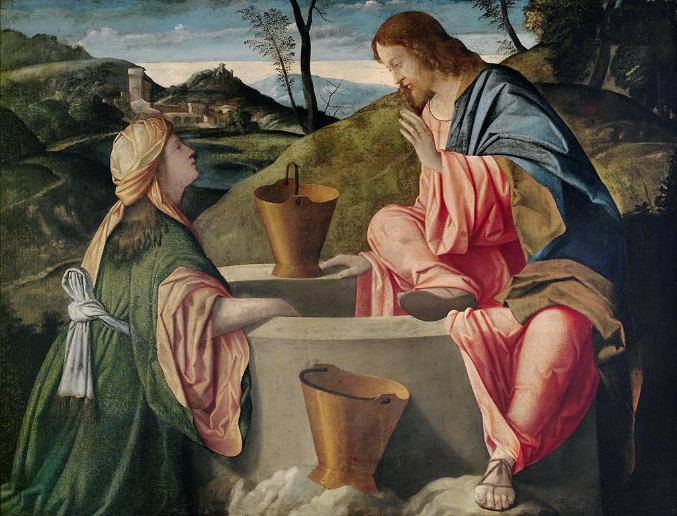 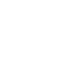 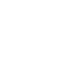 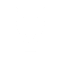 EVANĐEOSKI TEKST
PITANJA ZA RAZMIŠLJANJE
KATEHETSKO IZLAGANJE
POTICAJI ZA DJELOVANJE
Iv 4,5-42
KORIZMENA KATEHEZA PETKOM
10. ožujka 2023.
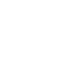 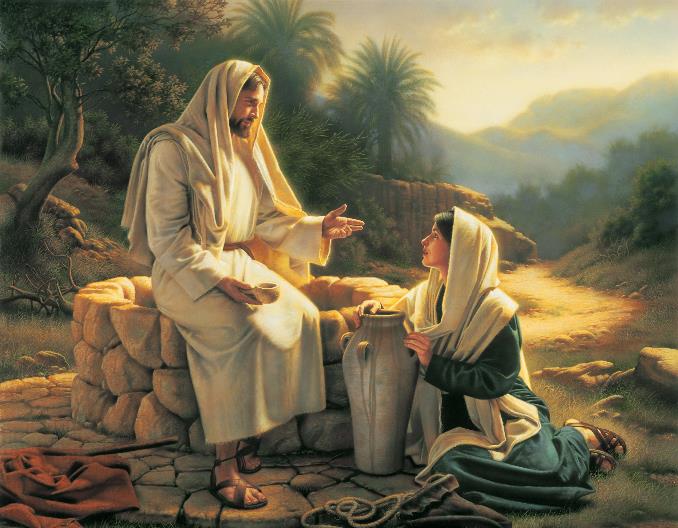 A tko bude pio vode koju ću mu ja dati, ne, neće ožednjeti nikada: voda koju ću mu ja dati postat će u njemu izvorom vode koja struji u život vječni.«
Kaže mu žena: »Gospodine, daj mi te vode da ne žeđam i da ne moram dolaziti ovamo zahvaćati.« Nato joj on reče: »Idi i zovni svoga muža pa se vrati ovamo.«
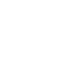 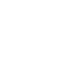 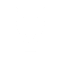 EVANĐEOSKI TEKST
PITANJA ZA RAZMIŠLJANJE
KATEHETSKO IZLAGANJE
POTICAJI ZA DJELOVANJE
Iv 4,5-42
KORIZMENA KATEHEZA PETKOM
10. ožujka 2023.
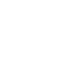 Odgovori mu žena: »Nemam muža.« Kaže joj Isus: »Dobro si rekla: ‘Nemam muža!’ Pet si doista muževa imala, a ni ovaj koga sada imaš nije ti muž. To si po istini rekla.« Kaže mu žena: »Gospodine, vidim da si prorok. Naši su se očevi klanjali na ovome brdu, a vi kažete da je u Jeruzalemu mjesto gdje se treba klanjati.«
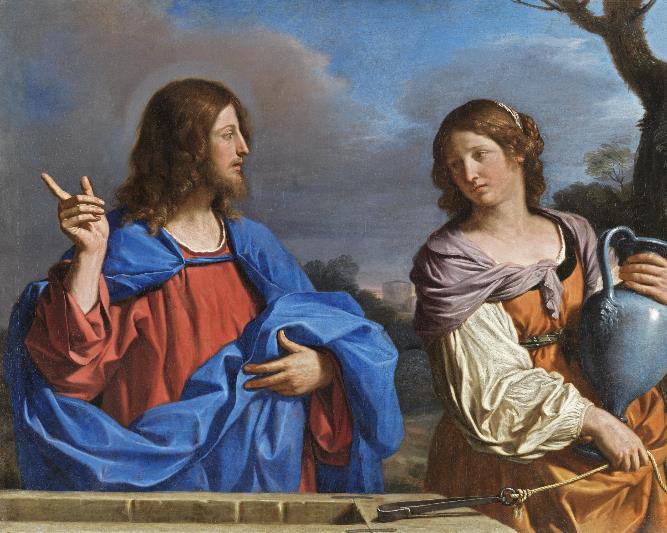 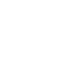 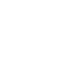 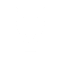 EVANĐEOSKI TEKST
PITANJA ZA RAZMIŠLJANJE
KATEHETSKO IZLAGANJE
POTICAJI ZA DJELOVANJE
Iv 4,5-42
KORIZMENA KATEHEZA PETKOM
10. ožujka 2023.
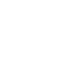 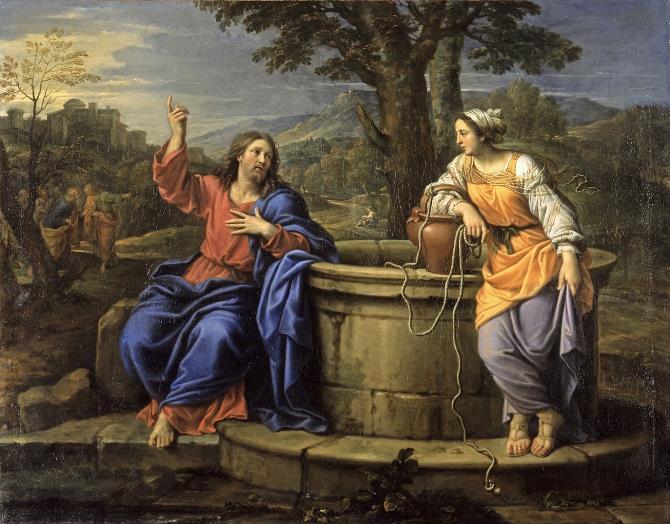 A Isus joj reče: »Vjeruj mi, ženo, dolazi čas kad se nećete klanjati Ocu ni na ovoj gori ni u Jeruzalemu. Vi se klanjate onome što ne poznate, a mi se klanjamo onome što poznamo jer spasenje dolazi od Židova. Ali dolazi čas – sada je! – kad će se istinski klanjatelji klanjati Ocu u duhu i istini jer takve upravo klanjatelje traži Otac.
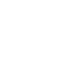 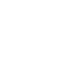 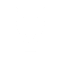 EVANĐEOSKI TEKST
PITANJA ZA RAZMIŠLJANJE
KATEHETSKO IZLAGANJE
POTICAJI ZA DJELOVANJE
Iv 4,5-42
KORIZMENA KATEHEZA PETKOM
10. ožujka 2023.
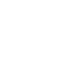 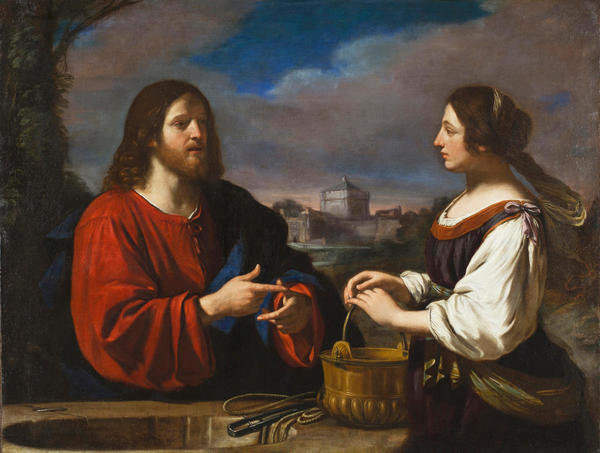 Bog je duh i koji se njemu klanjaju, u duhu i istini treba da se klanjaju.«
Kaže mu žena: »Znam da ima doći Mesija zvani Krist – Pomazanik. Kad on dođe, objavit će nam sve.« Kaže joj Isus: »Ja sam, ja koji s tobom govorim!«
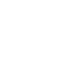 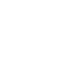 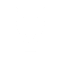 EVANĐEOSKI TEKST
PITANJA ZA RAZMIŠLJANJE
KATEHETSKO IZLAGANJE
POTICAJI ZA DJELOVANJE
Pitanja za razmišljanje
KORIZMENA KATEHEZA PETKOM
10. ožujka 2023.
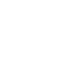 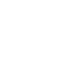 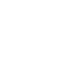 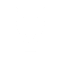 EVANĐEOSKI TEKST
PITANJA ZA RAZMIŠLJANJE
KATEHETSKO IZLAGANJE
POTICAJI ZA DJELOVANJE
Uvod
KORIZMENA KATEHEZA PETKOM
10. ožujka 2023.
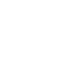 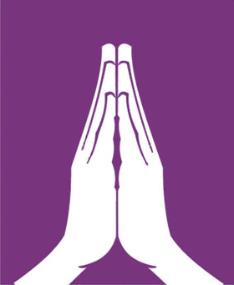 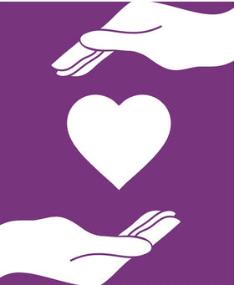 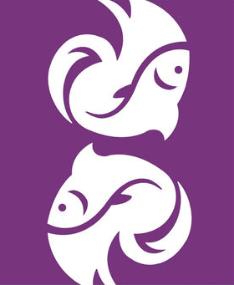 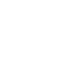 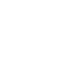 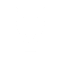 EVANĐEOSKI TEKST
PITANJA ZA RAZMIŠLJANJE
KATEHETSKO IZLAGANJE
POTICAJI ZA DJELOVANJE
Uvod
KORIZMENA KATEHEZA PETKOM
10. ožujka 2023.
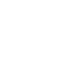 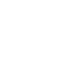 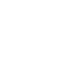 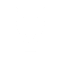 EVANĐEOSKI TEKST
PITANJA ZA RAZMIŠLJANJE
KATEHETSKO IZLAGANJE
POTICAJI ZA DJELOVANJE
Uvod
KORIZMENA KATEHEZA PETKOM
10. ožujka 2023.
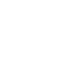 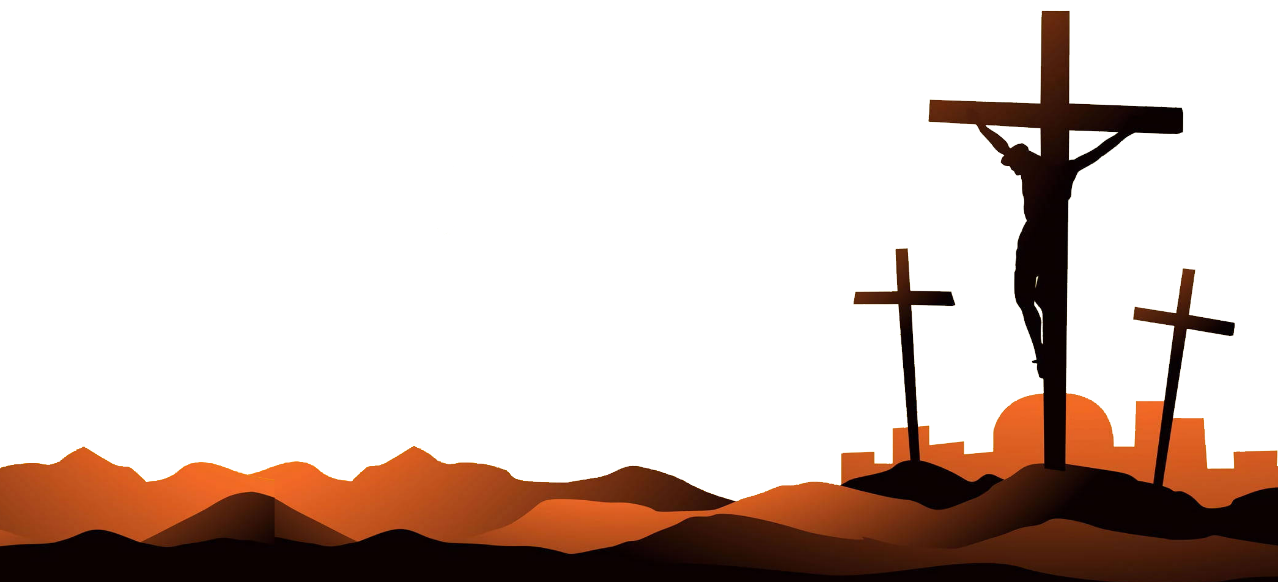 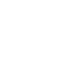 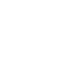 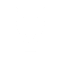 EVANĐEOSKI TEKST
PITANJA ZA RAZMIŠLJANJE
KATEHETSKO IZLAGANJE
POTICAJI ZA DJELOVANJE
Evanđelje – primjer Samarijanke
KORIZMENA KATEHEZA PETKOM
10. ožujka 2023.
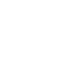 Samarijanka razgovorom dolazi do vjere
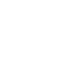 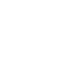 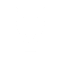 EVANĐEOSKI TEKST
PITANJA ZA RAZMIŠLJANJE
KATEHETSKO IZLAGANJE
POTICAJI ZA DJELOVANJE
Molitva = razgovor s Bogom
KORIZMENA KATEHEZA PETKOM
10. ožujka 2023.
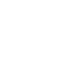 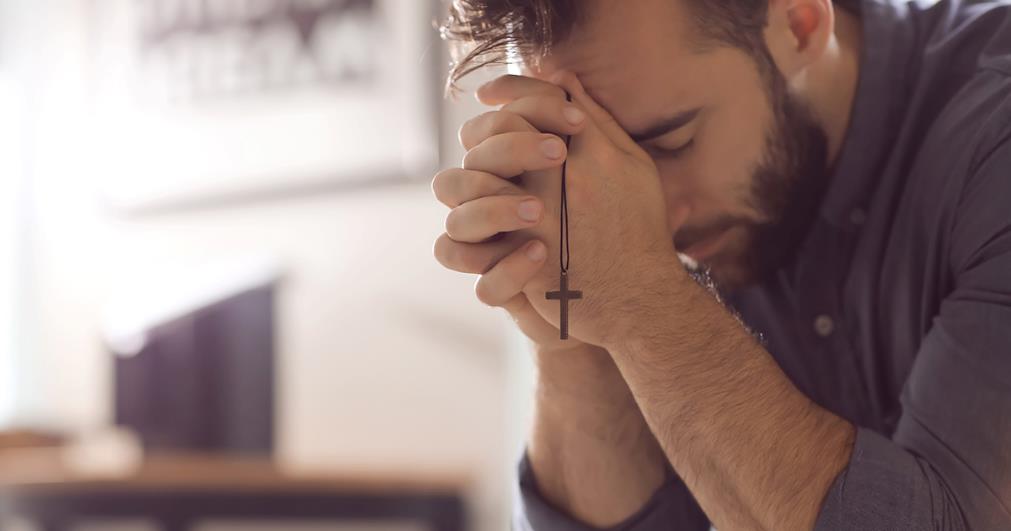 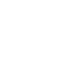 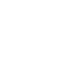 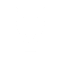 EVANĐEOSKI TEKST
PITANJA ZA RAZMIŠLJANJE
KATEHETSKO IZLAGANJE
POTICAJI ZA DJELOVANJE
Molitva = razgovor s Bogom
KORIZMENA KATEHEZA PETKOM
10. ožujka 2023.
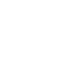 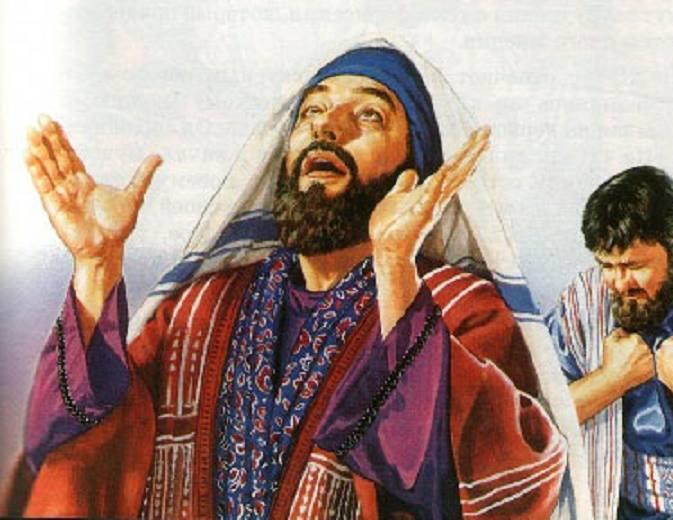 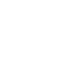 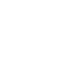 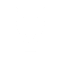 EVANĐEOSKI TEKST
PITANJA ZA RAZMIŠLJANJE
KATEHETSKO IZLAGANJE
POTICAJI ZA DJELOVANJE
Molitva = razgovor s Bogom
KORIZMENA KATEHEZA PETKOM
10. ožujka 2023.
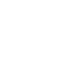 Potrebno je promijeniti stav prema molitvi
Otac traži klanjatelje koji će se klanjati u duhu i istini. (usp. Iv 4,23)
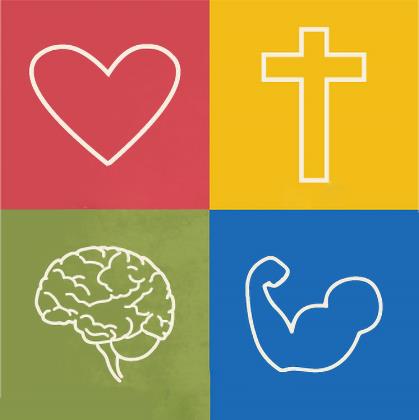 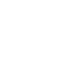 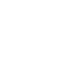 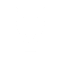 EVANĐEOSKI TEKST
PITANJA ZA RAZMIŠLJANJE
KATEHETSKO IZLAGANJE
POTICAJI ZA DJELOVANJE
Molitva = razgovor s Bogom
KORIZMENA KATEHEZA PETKOM
10. ožujka 2023.
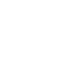 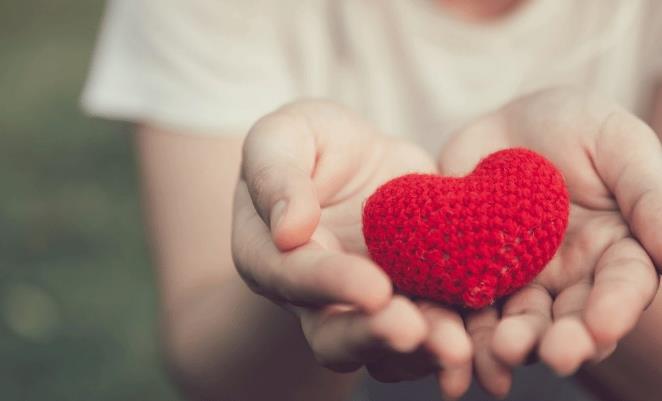 Molitva koja bude dolazila iz ljubavi našeg srca bit će izvor našeg oduševljenja za Boga i izvor naše istinske životne radosti.
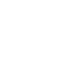 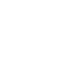 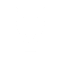 EVANĐEOSKI TEKST
PITANJA ZA RAZMIŠLJANJE
KATEHETSKO IZLAGANJE
POTICAJI ZA DJELOVANJE
Evanđelje – primjer Samarijanke
KORIZMENA KATEHEZA PETKOM
10. ožujka 2023.
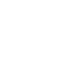 Iskreni i otvoreni razgovor s Isusom doveo je Samarijanku do toga da:
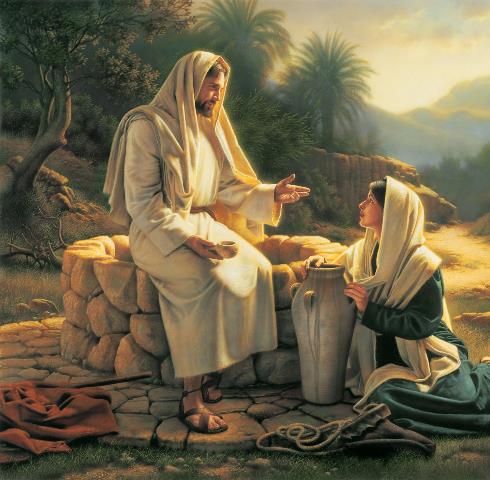 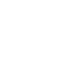 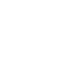 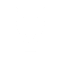 EVANĐEOSKI TEKST
PITANJA ZA RAZMIŠLJANJE
KATEHETSKO IZLAGANJE
POTICAJI ZA DJELOVANJE
Evanđelje – primjer Samarijanke
KORIZMENA KATEHEZA PETKOM
10. ožujka 2023.
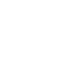 Naše oduševljenje Isusom vodi nas da:
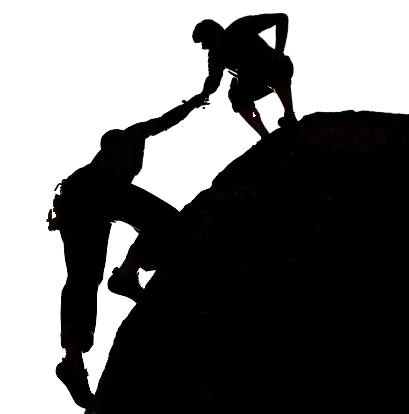 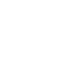 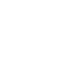 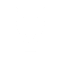 EVANĐEOSKI TEKST
PITANJA ZA RAZMIŠLJANJE
KATEHETSKO IZLAGANJE
POTICAJI ZA DJELOVANJE
Bl. Jula Ivanišević
KORIZMENA KATEHEZA PETKOM
10. ožujka 2023.
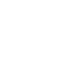 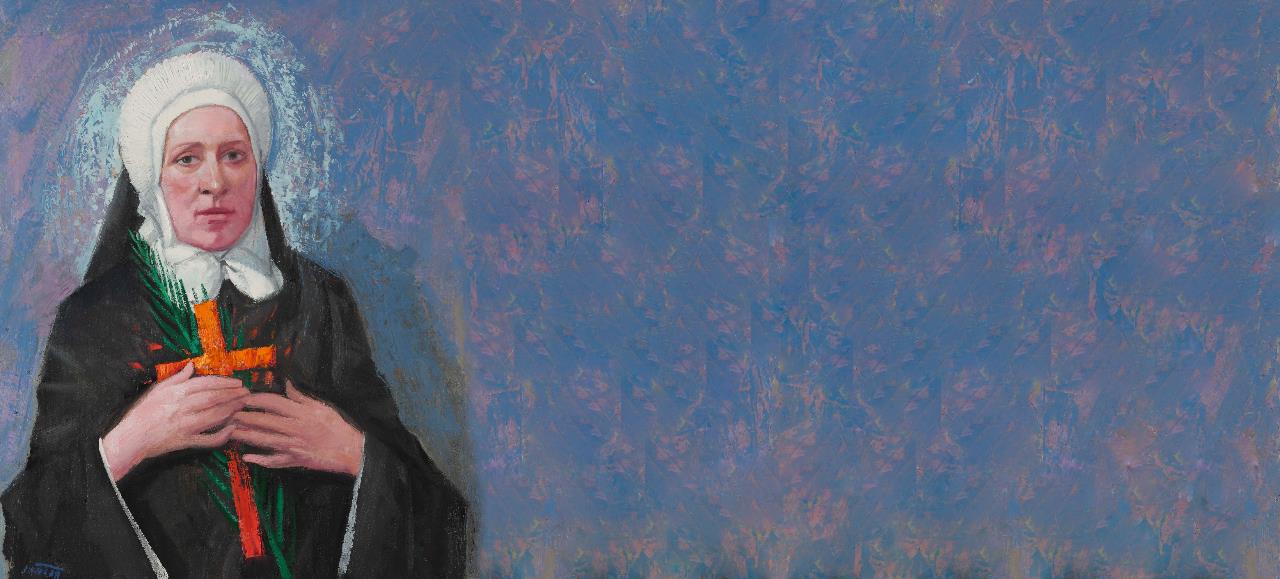 Bl. Jula je predano i s oduševljenjem živjela svoj redovnički poziv.
Što je u temelju njezina oduševljenja?
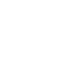 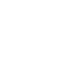 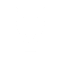 EVANĐEOSKI TEKST
PITANJA ZA RAZMIŠLJANJE
KATEHETSKO IZLAGANJE
POTICAJI ZA DJELOVANJE
Bl. Jula Ivanišević
KORIZMENA KATEHEZA PETKOM
10. ožujka 2023.
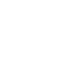 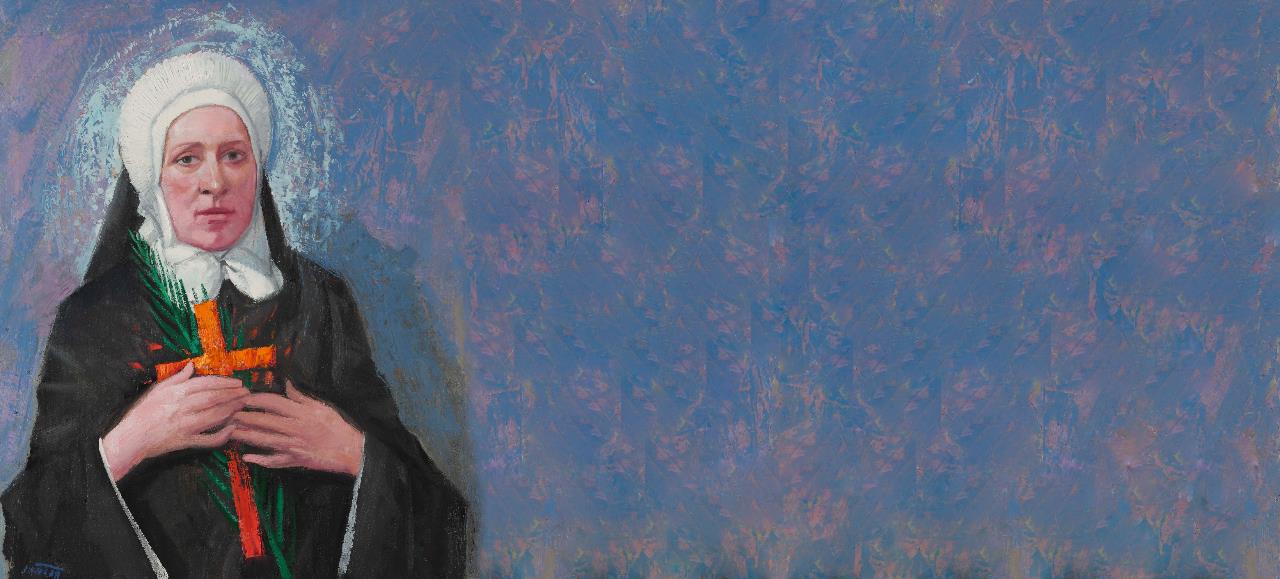 Bl. Jula je predano i s oduševljenjem živjela svoj redovnički poziv.
Što je u temelju njezina oduševljenja?
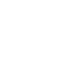 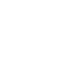 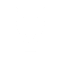 EVANĐEOSKI TEKST
PITANJA ZA RAZMIŠLJANJE
KATEHETSKO IZLAGANJE
POTICAJI ZA DJELOVANJE
Bl. Jula Ivanišević
KORIZMENA KATEHEZA PETKOM
10. ožujka 2023.
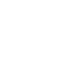 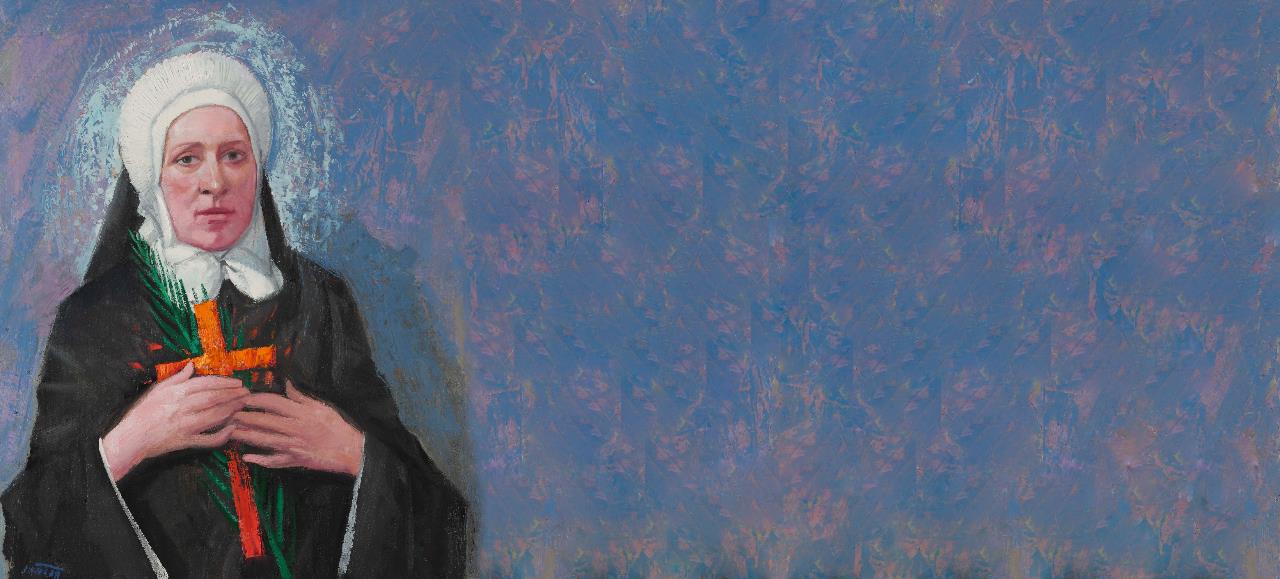 Bl. Jula je predano i s oduševljenjem živjela svoj redovnički poziv.
Što je u temelju njezina oduševljenja?
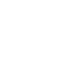 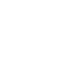 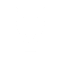 EVANĐEOSKI TEKST
PITANJA ZA RAZMIŠLJANJE
KATEHETSKO IZLAGANJE
POTICAJI ZA DJELOVANJE
Što možemo i želimo promijeniti u svome životu?
KORIZMENA KATEHEZA PETKOM
10. ožujka 2023.
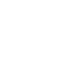 Odnos s Bogom može biti narušen
Čovjek
Bog
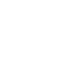 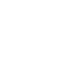 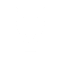 EVANĐEOSKI TEKST
PITANJA ZA RAZMIŠLJANJE
KATEHETSKO IZLAGANJE
POTICAJI ZA DJELOVANJE
Što možemo i želimo promijeniti u svome životu?
KORIZMENA KATEHEZA PETKOM
10. ožujka 2023.
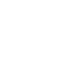 Obnovimo istinski i iskreni odnos s Bogom!
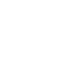 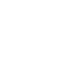 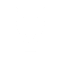 EVANĐEOSKI TEKST
PITANJA ZA RAZMIŠLJANJE
KATEHETSKO IZLAGANJE
POTICAJI ZA DJELOVANJE
Poticaji za ostvarivanje evanđeoskih zahtjeva
KORIZMENA KATEHEZA PETKOM
10. ožujka 2023.
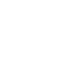 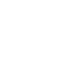 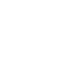 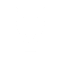 EVANĐEOSKI TEKST
PITANJA ZA RAZMIŠLJANJE
KATEHETSKO IZLAGANJE
POTICAJI ZA DJELOVANJE